Faraday Rotation of Gold Nanoparticles
By Christopher Ramirez
Mentored Dr. Viktor Chikan

Kansas State University
Summer 2013 Research Experience for Undergraduates
Motivation
[Speaker Notes: Faraday rotation is the magneto-optical phenomenon in which the plane of polarization of light is rotated as it  travels through a medium which is parallel to an external magnetic field
Although all transparent materials exhibit FR (including water and air), metal NP show a greater signal, partly due to the delocalization of their electrons. When induced by EM radiation, these electrons become a plasma which—when excited resonantly—can create propagating plasma waves.]
How Faraday Rotation Works
kR
kL
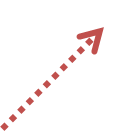 Linearly polarized
kL  - left-circularly polarized EM vector
kR  - right-circularly polarized EM vector
Equal in magnitude and phase
dɸ
kR
FR occurs results from phase difference
Birefringent material – index of refraction depends on propagation direction of light
kL
[Speaker Notes: Verdet constant is wavelength-dependent function unique for every dielectric material

Birefringent material is a substance which has a different refractive index for different polarizations of light
Birefringent material – EM-induced plasma electron cloud that surrounds gold nanoparticles]
SetupSchematic View
I
I
x
u
z
To spectrograph
y
v
w
Light source
Linear polarizer
Cell containing NP solution
Solenoid
Analyzer
Light collector
[Speaker Notes: White light source containing wavelengths including UV
Linear polarizer
Size of cell is important because of phi = vBz
Solenoid connected to capacitor which provides 6,000 V 
Analyzer, without which we could not calculate the change in intensity 
Light collector, CCD which spits out data

NB: we have a couple lenses in between to focus, but this is a simplified view]
Setup
[Speaker Notes: After setup, go straight into data]
DataExample from A Single Trial
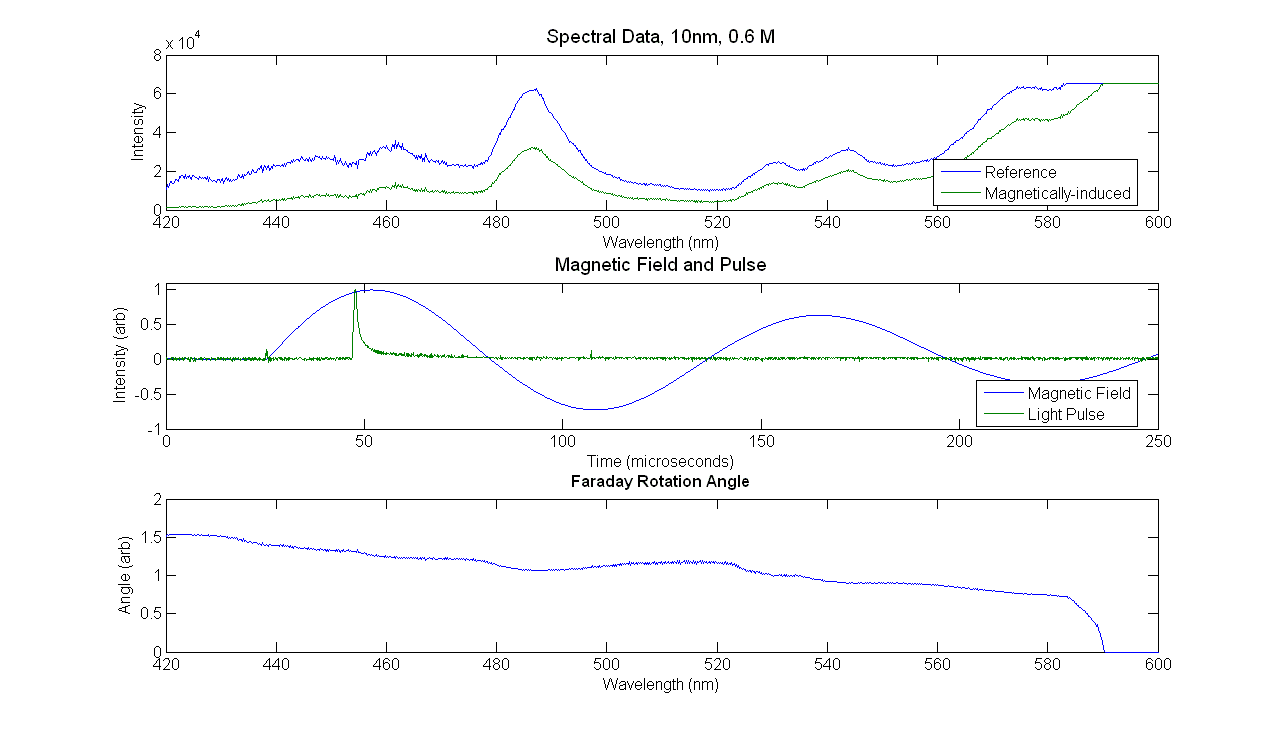 [Speaker Notes: Spectra
B-field
Pulse

FR signal was normalized to each trial’s relative magnetic field]
ResultsFR Angle vs. Relative B-field
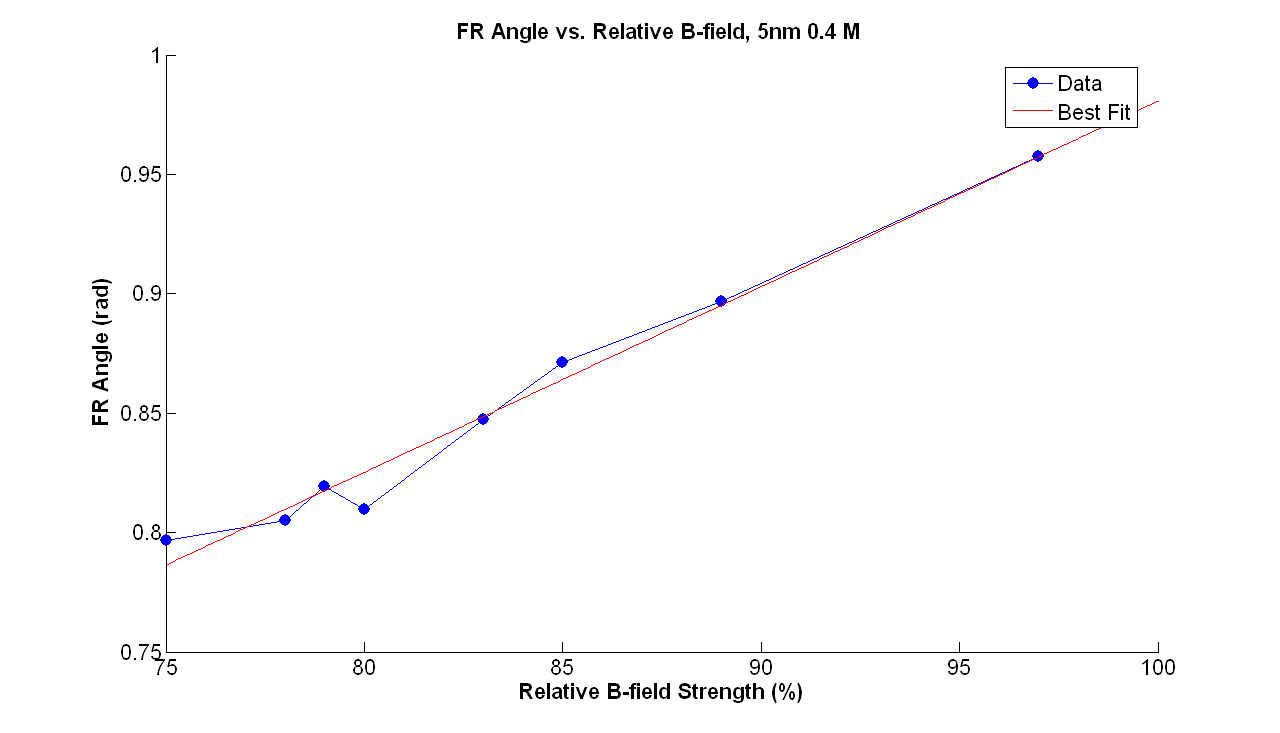 [Speaker Notes: Add 10 nm? Other Concentrations?]
MethodologyCCD Temperature Correction via Timing Calibration
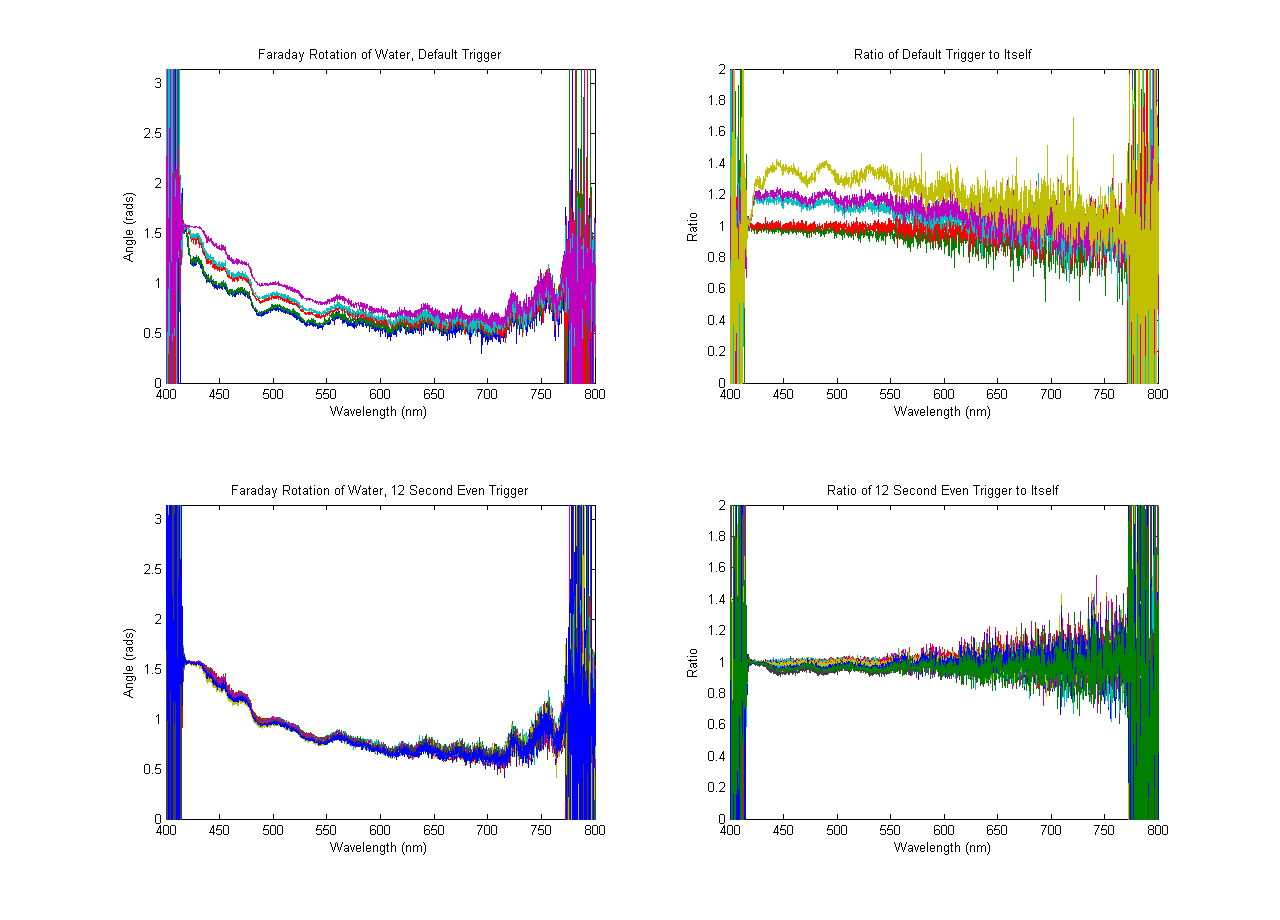 [Speaker Notes: Too 30 spectra with no medium or b-field present in order to see if delaying the light pulses to even trigger times would affect the temperature of the CCDs

Results? Yes, it DID work and we call this priming.]
ResultsFR of 5nm, Various Concentrations
ResultsFR of 10nm, Various Concentrations
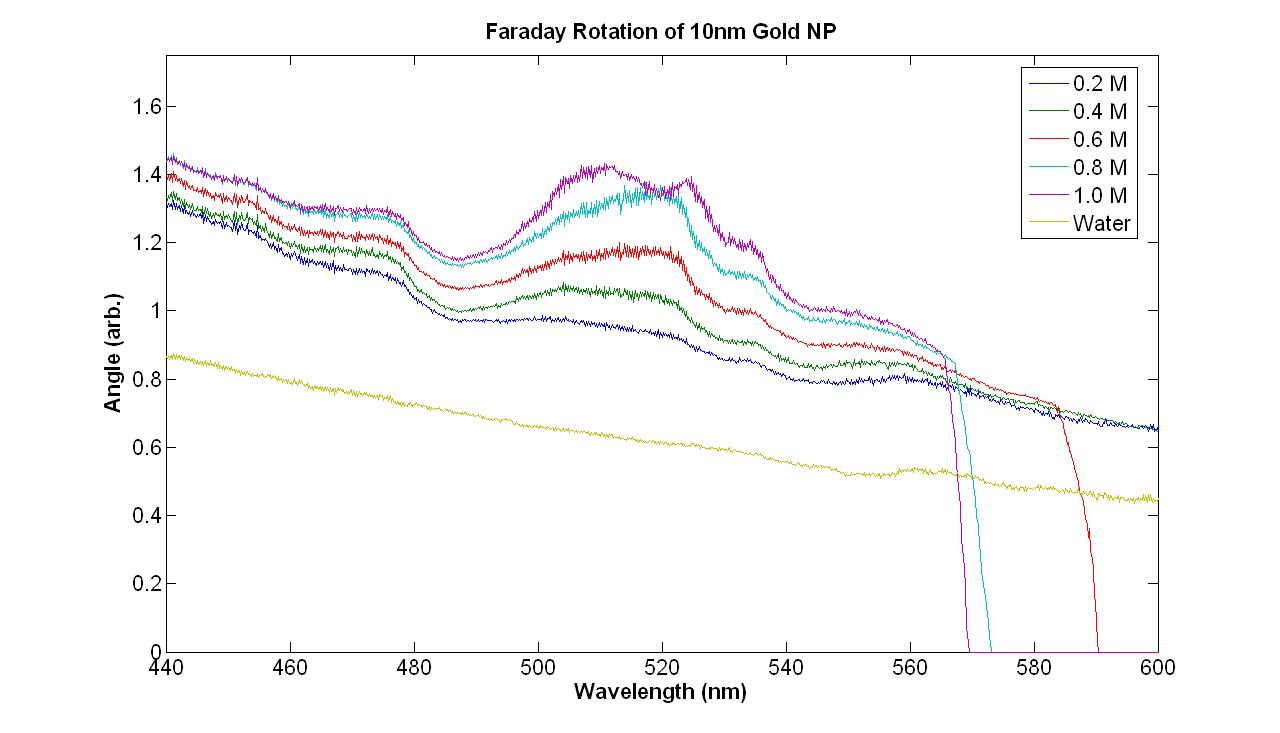 [Speaker Notes: Are all the lines supposed to fall on the same offset? They don’t for the smaller wavelengths but they do for the larger. This may be because we diluted them in something other than the citrate buffer that surrounds the gold NP.]
ResultsFR of Various Sizes, 0.6 M
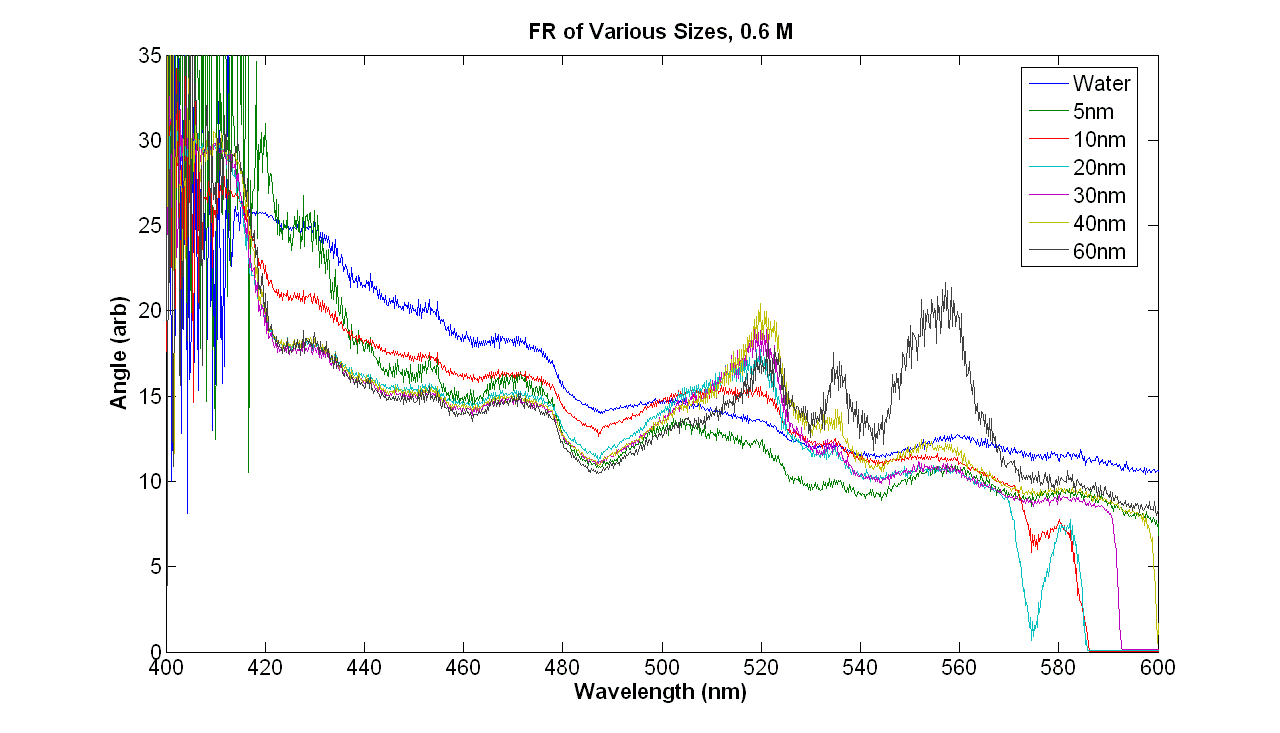 Plasmon Peaks from Literature
[2]
Conclusion
FR signal for NP is concentration-dependent
As shown for 5nm and 10nm NP
FR signal increases linearly with magnetic field strength
Plasmon peaks are more pronounced and blueshifted as size increases
Verdet constant calculation may require more data
References
[1] Chikan V.; Dani R. D.; Wysin, G. M.; Young, N. Effects of Interband Transitions on Faraday Rotation in Metallic Nanoparticles 2013 

[2] Link, S.; El-Sayed, M. A. J. Phys. Chem. B 1999, 103, 4215